[Speaker Notes: OPTION #1]
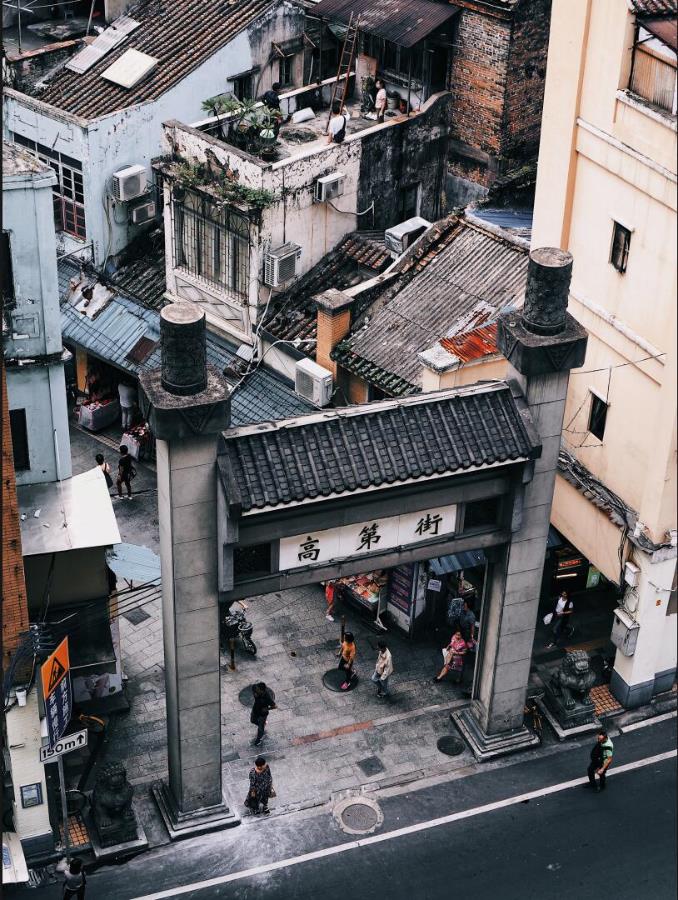 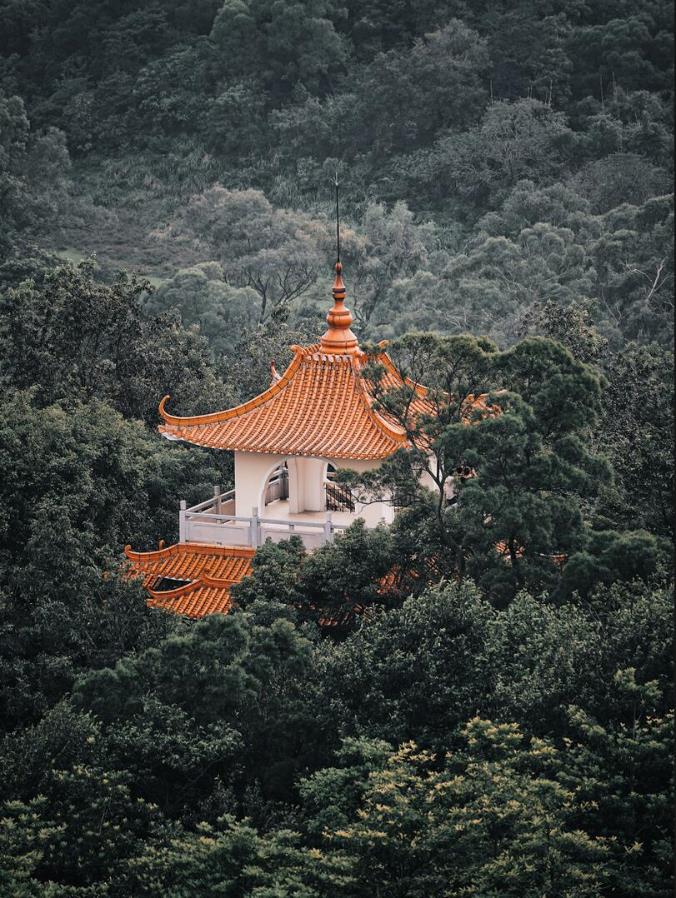 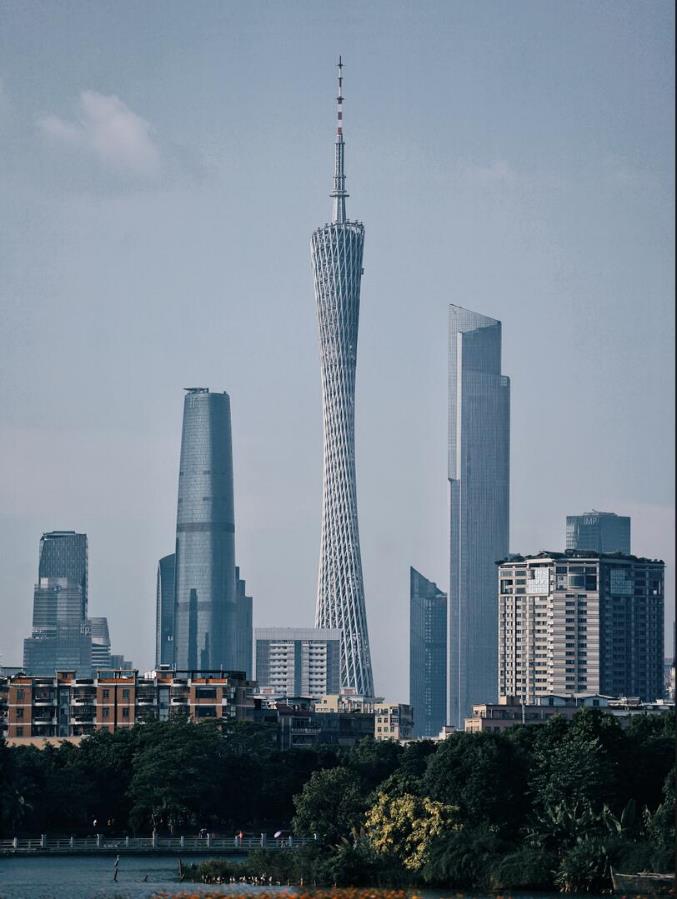 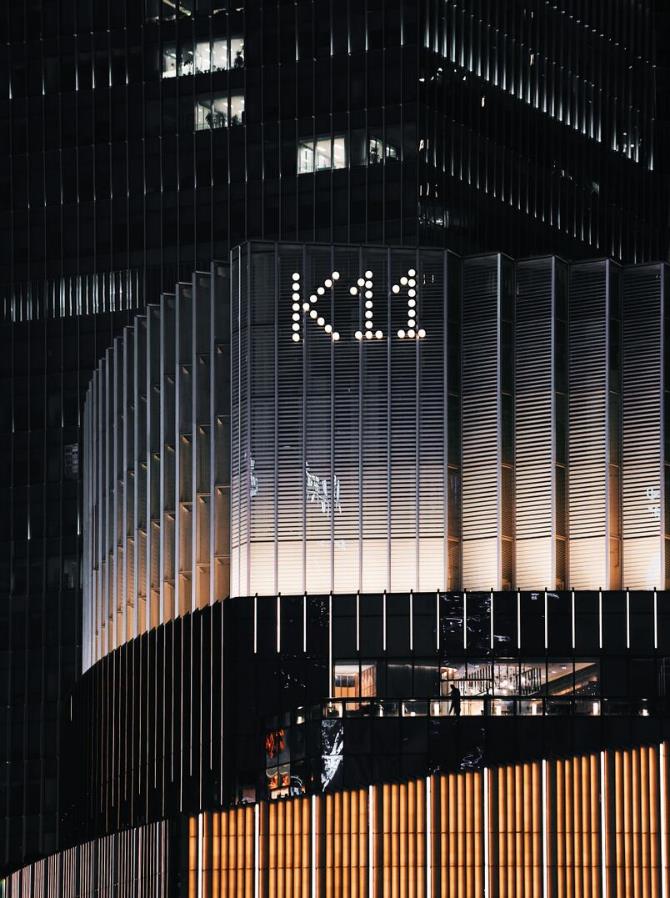 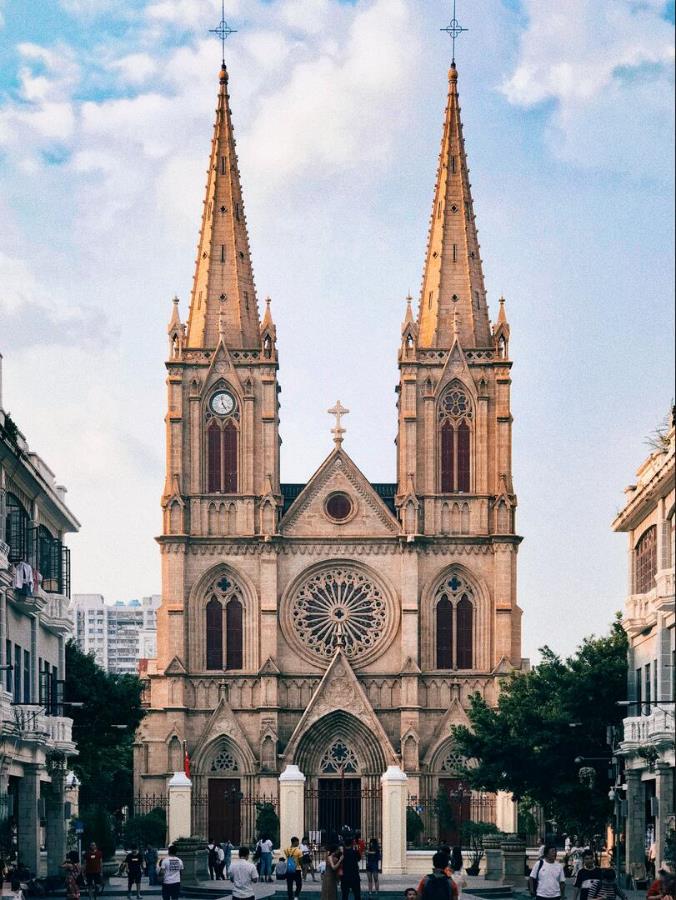 Gaodi Lane
28mins by car / 9.3km
Shishi Sacred Heart Cathedral
36mins by car / 11km
Canton Tower
9mins by car / 3.7km
K11 MALL
1min walk / 100m
Baiyun Mountain
24mins by car / 13.8km
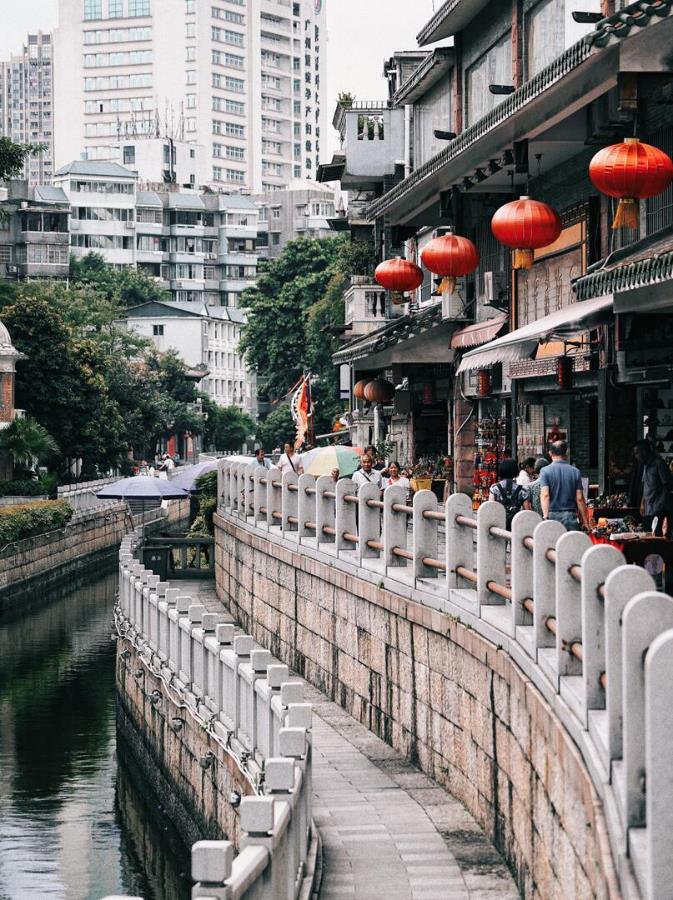 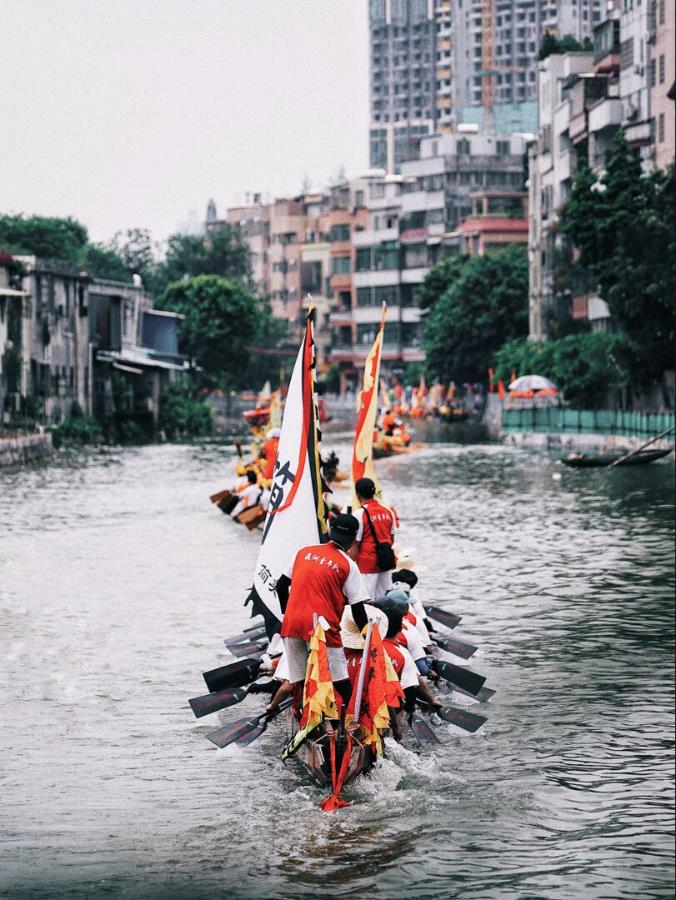 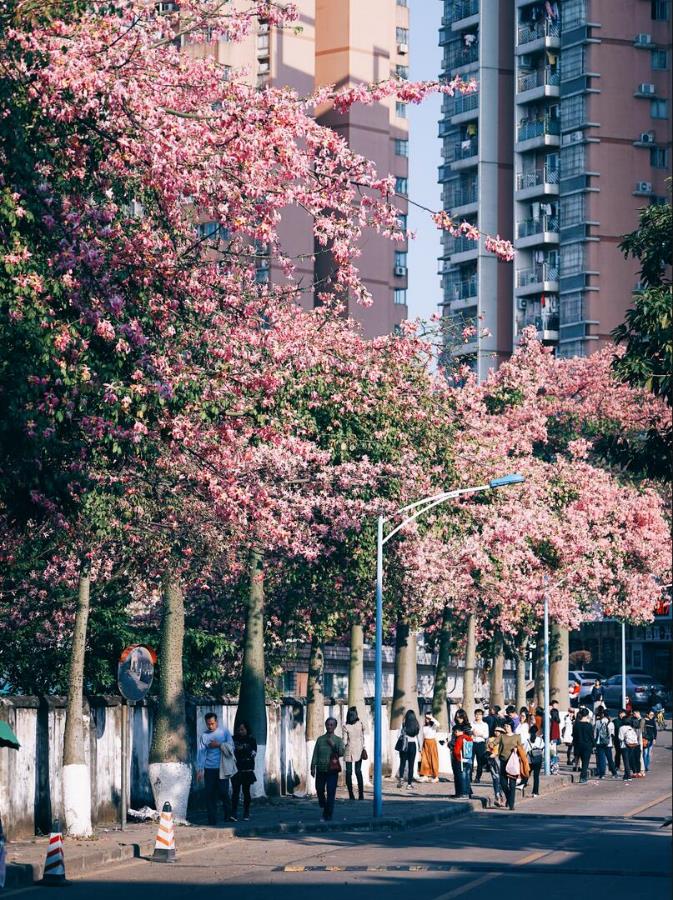 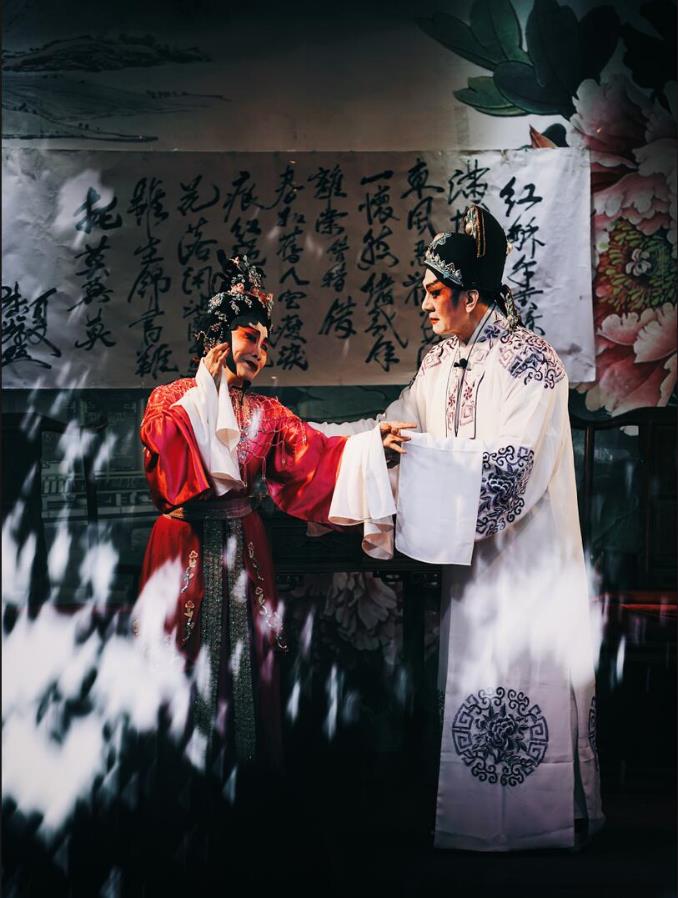 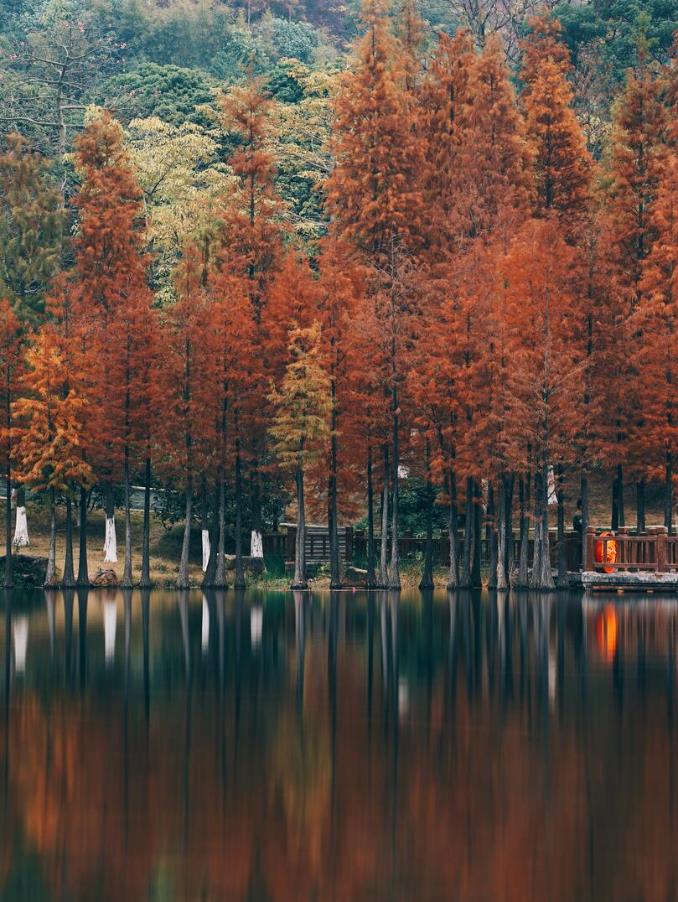 Dongshankou
18mins by car / 4.7km
Guangzhou Cantonese Opera Art Center
20mins by car / 5.8km
Liwan
47mins by car / 14km
Dragon Boat Festival
7mins by car / 1.6km
Yuexiu Park
28mins by car / 9.9km
ROSEWOOD GUANGZHOU
A SENSE OF PLACE
Rising 108 floors above the cosmopolitan streets of the Tianhe District, Rosewood Guangzhou’s occupies an ideal location in the heart of the business district. 
The property occupies the top 39 floors and podium of the newly opened CTF Finance Centre – Guangzhou’s tallest building at 530 meters – and is within easy walking distance of prominent commercial centers as well as enriching cultural and architectural landmarks.
SAMPLE IMAGE
A SENSE OF LOCATION
Guangzhou Baiyun International Airport / 45 mins by car / 39.9 km
Guangzhou East Railway Station / 18 mins by car / 4 km
Guangzhou South Railway Station / 32 mins by car / 21.5 km
Metro – Zhujiang New Town Station / 8 mins by car / 500 m
APM Line - Huacheng Dadao Station / 6 mins by car / 370 m
Straight-Line Distance
K11 MALL / 1 min by walk / 100 m
Guangzhou Library / 3 mins by walk / 200 m
Guangzhou Opera House / 6 mins by walk / 500 m
Guangdong Provincial Museum / 8 mins by walk / 700 m
Haixinsha / 7 mins by car / 1.9 km
Canton Tower / 9 mins by car / 3.7 km
Guangdong Museum of Art / 14 mins by car / 4.8 km
Baiyun Mountain / 34 mins by car / 13.8 km
AT A GLANCE
251 	HOTEL ROOM
        	(227 Guest Rooms / 20 Suites / 
	4 Duplex)

355  	RESIDENCES
          (76 Studio / 160 One Bedroom /  
           96 Two Bedroom / 
	19 Two Bedroom Duplex / 
           4 Three Bedroom Duplex)

7 	Restaurants & Bars
9 	Events Venues
2 	Floors of Wellness Facilities
SAMPLE IMAGE
ACCOMMODATION
HOTEL & RESIDENCE
Offering the refined style and endless comfort of a private residence, ROSEWOOD GUANGZHOU set a new benchmark for luxury.
MANOR CLUB Perched on the 108th floor, China’s highest club lounge delivers personalized touches and exquisite food and beverage experiences.
RESIDENCE offers Spanning studios, serviced apartments and duplexes paired with spacious layouts, stylish design and stunning city views accentuate the home-from-home experience.
SAMPLE IMAGE
Deluxe Room
Manor Suite
Duplex Xi Guan House
Manor Club on L108
HOTEL GUESTS ROOM CATEGORY
One-Bedroom Residence
Two-Bedroom Duplex
RESIDENCES ROOM CATEGORY
RESTAURANTS & BARS
A SENSE OF TASTE
BRICK LANE
Level 6
Seating Capacity 242
BUTTERFLY PATISSERIE
Level 1
Seating Capacity 34
LINGNAN HOUSE
Level 5
Seating Capacity 218
À La Carte | 3 Stunning Standalone Garden Villas
A cosmopolitan setting, Brick Lane offers a bar, brewery, wine bar, hibachi grill and large outdoor terrace, making it a sought-after venue for social affairs. A carefully curated drinks list offers an array of tipples with live entertainment.
Experience the art of French patisserie at Guangzhou’s most elegant dessert boutique. Inspired by a jewelry atelier, Butterfly Patisserie showcases a delectable range of signature chocolates, seasonal cakes, flaky pastries, and decadent afternoon tea in exquisite surrounds.
Drawing inspiration from the regional classics of Guangdong province.
Fine-dining Cantonese cuisine executed with carefully sourced and sustainable ingredients                                    in an interactive environment.
One Michelin star restaurant by Michelin guide Guangzhou 2020 - 2022.
One Diamond Restaurant 2021 – 2022 and Two Diamond Restaurant 2023 by Black Pearl Restaurant Guide.
A SENSE OF TASTE
PATINA EUROPEAN BRASSERIE & TERRACE
Level 95
Seating Capacity 129
THE BUTTERFLY ROOM
Level 95
Seating Capacity 73
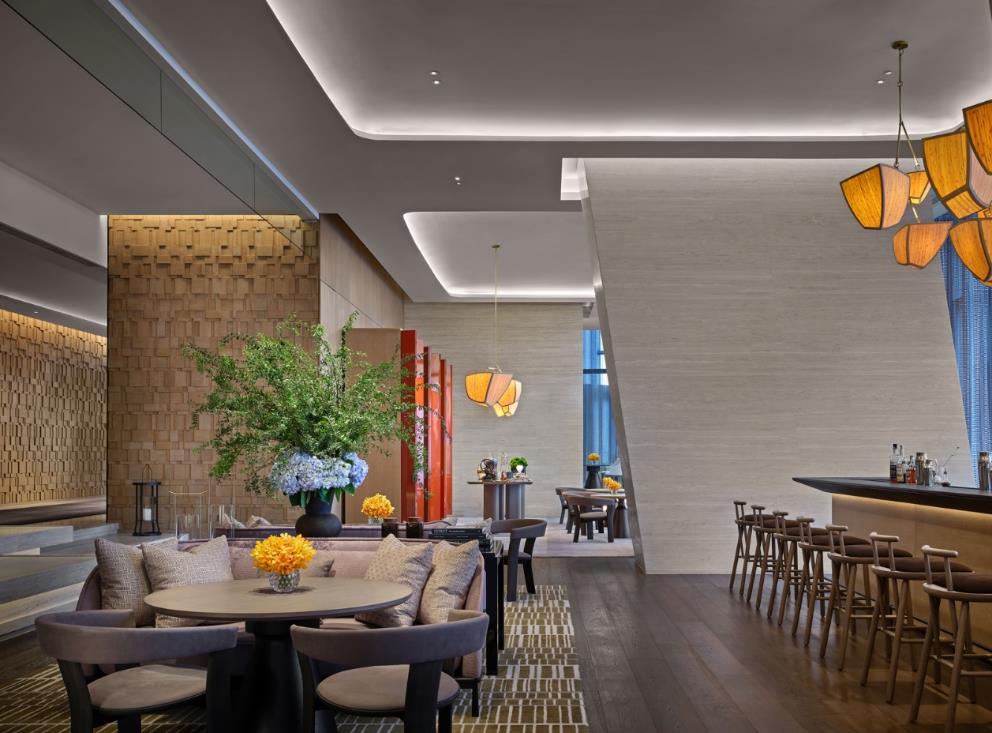 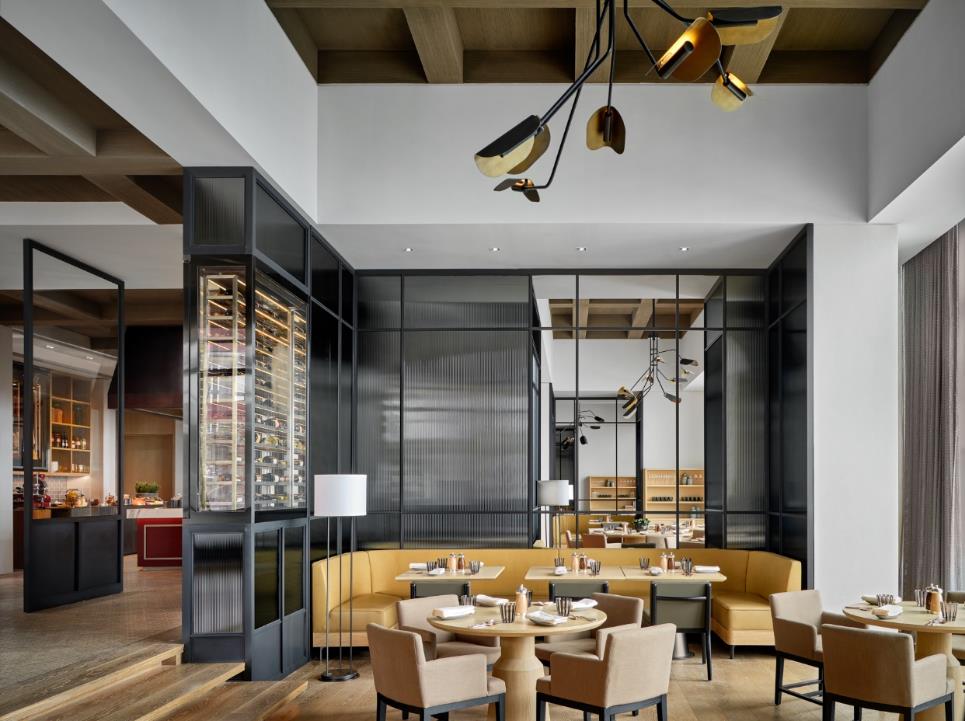 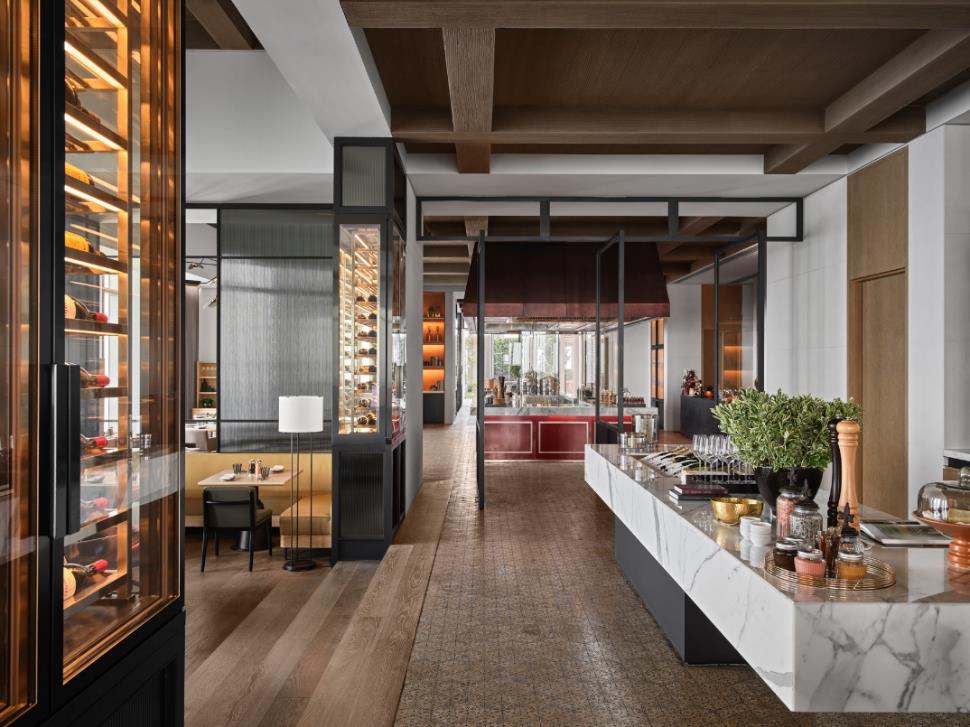 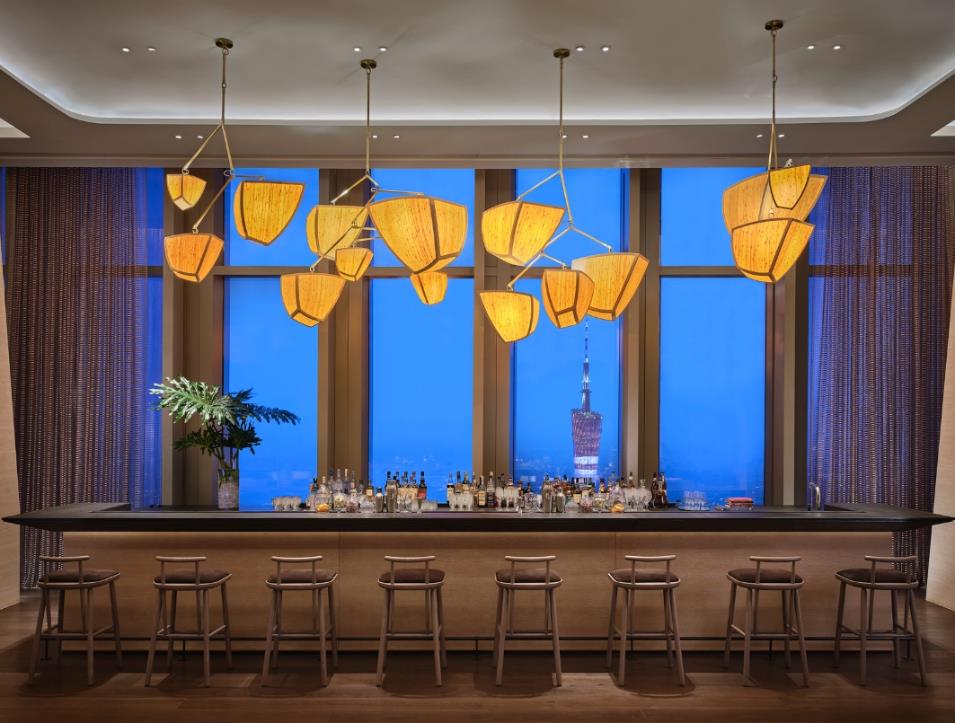 All-day dining with European influences served with unparalleled city views.
Focus on fresh, high-quality seafood that’s been sourced sustainably from trusted partners.
Glamorous afternoon tea, refined sweet and savoury bites and carefully curated tipples.
A SENSE OF TASTE
BLACK IRON 
Level 107
Seating Capacity 204
TOO HIGH 
Level 107
Seating Capacity 138
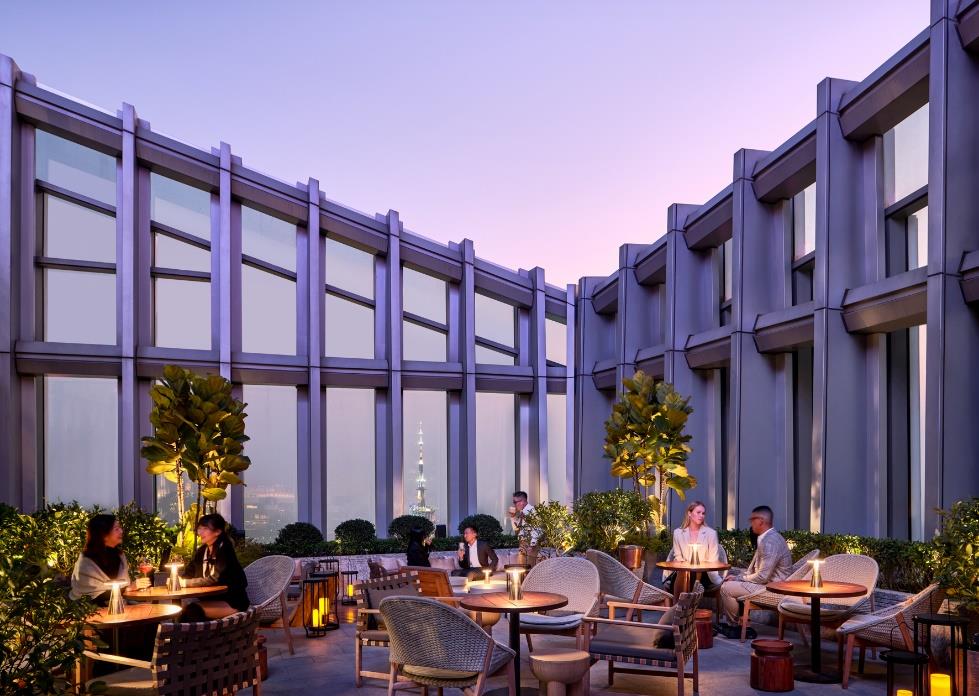 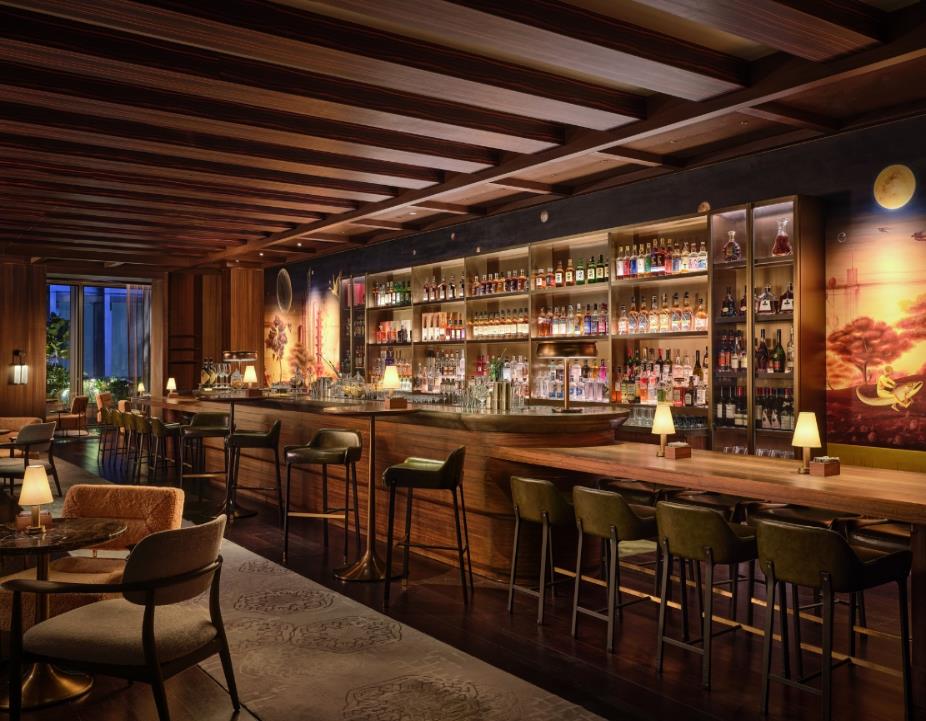 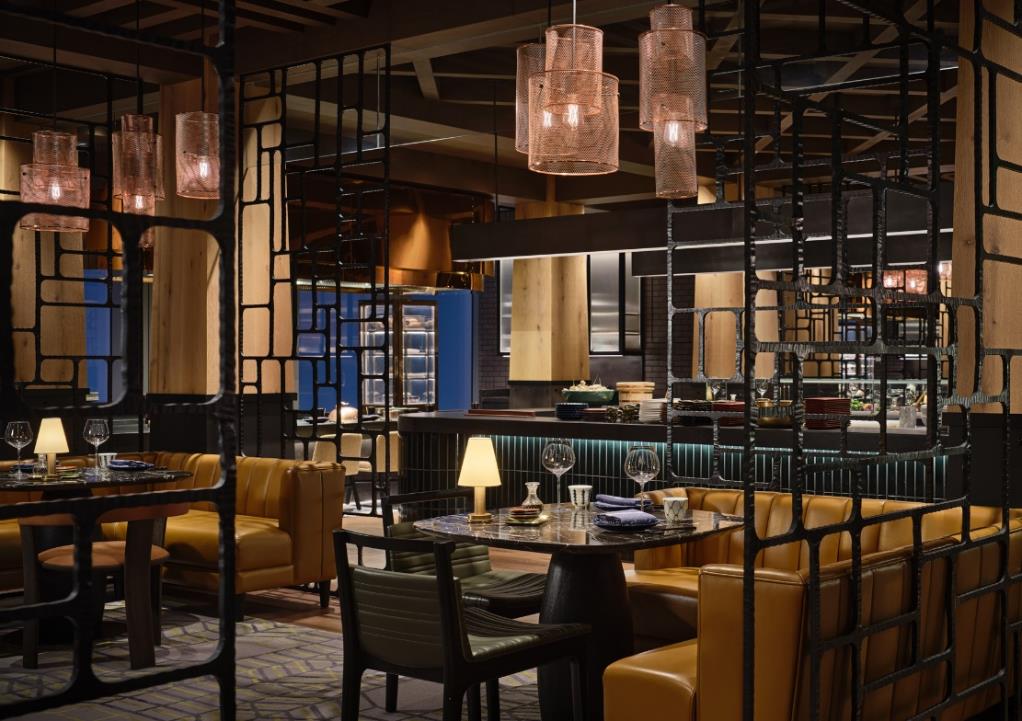 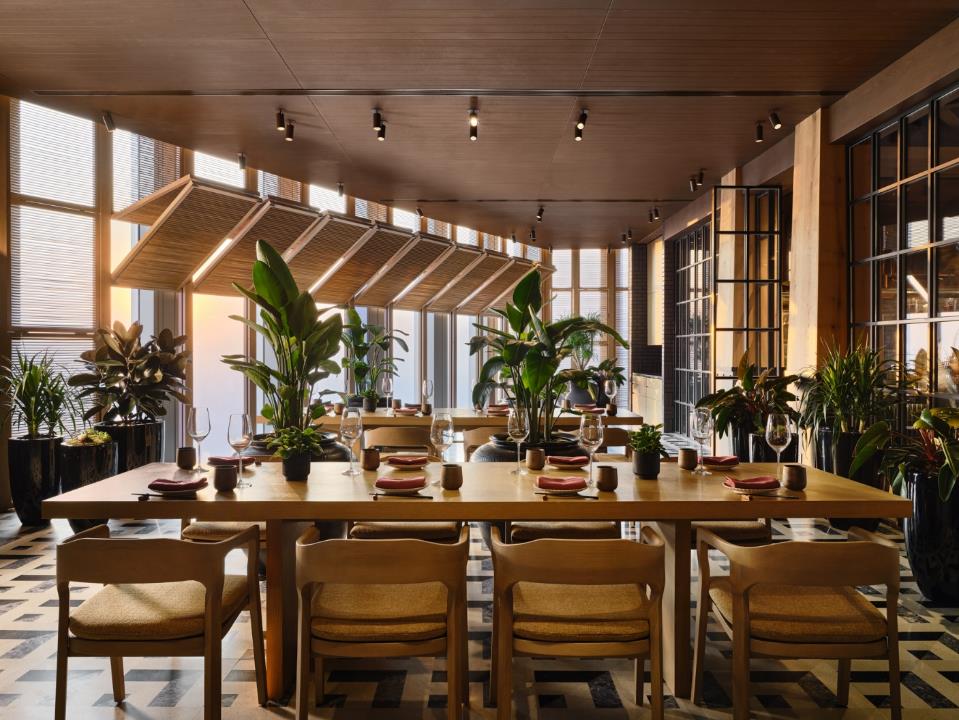 Exquisite Japanese cuisine prepared at six intimate show kitchens, includes everything from sushi to sashimi, teppanyaki, sukiyaki, shabu-shabu and an extensive seafood menu.
A distinctive cocktail bar area
Highest bar in Guangzhou.
Innovative cocktails and serve a carefully curated list of rare wines, whiskies and sake.
Butterfly Patisserie on L1
Lingnan House on L5
Brick Lane on L6
The Butterfly Room on L95
Patina European Brasserie & Terrace on L95
Black Iron on L107
Too High on L107
EVENT SPACES
A SENSE OF GATHERING
Stretching across the top floors of the CTF Finance Centre, Rosewood Guangzhou’s spacious, light-filled venues encompass a ballroom, three galleries, two VIP rooms, a bridal room, multiple meeting rooms and the ultra-exclusive Mansion, China’s highest event space.

GRAND BALLROOM – L3 / 958m2
Unforgettable occasions for up to 700 guests unfold in the hotel’s Grand Ballroom. The venue includes a pre-function foyer, bridal room and versatile reception area. For more intimate affairs, the 958-square-meter hall can be divided into smaller function spaces.

PAVILION – L4 / 359m2
Evoking the air of a grand residence, this refined multi-purpose venue provides a highly exclusive, private space for meetings, events and social occasions.

MANSION – L108 / 300m2
Sleek and contemporary, the 108th-floor Mansion provides a soothing environment with unrivalled views of the Pearl River and Tianhe District. Interactive dining experiences, a spacious terrace and world-class services distinguish China’s highest event space.
Grand Ballroom on L3
Mansion on L108
CAPACITY CHART & FLOOR PLANS
LEVEL 3 – GRAND BALLROOM & GALLERY
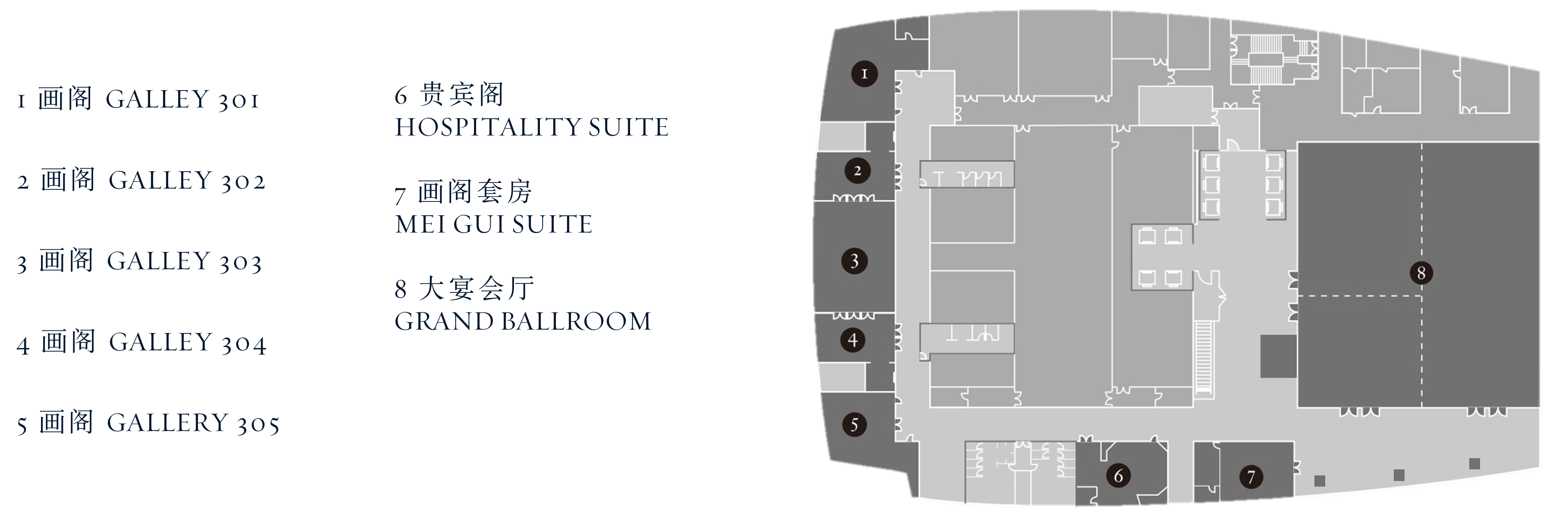 LEVEL 4 - PAVILION
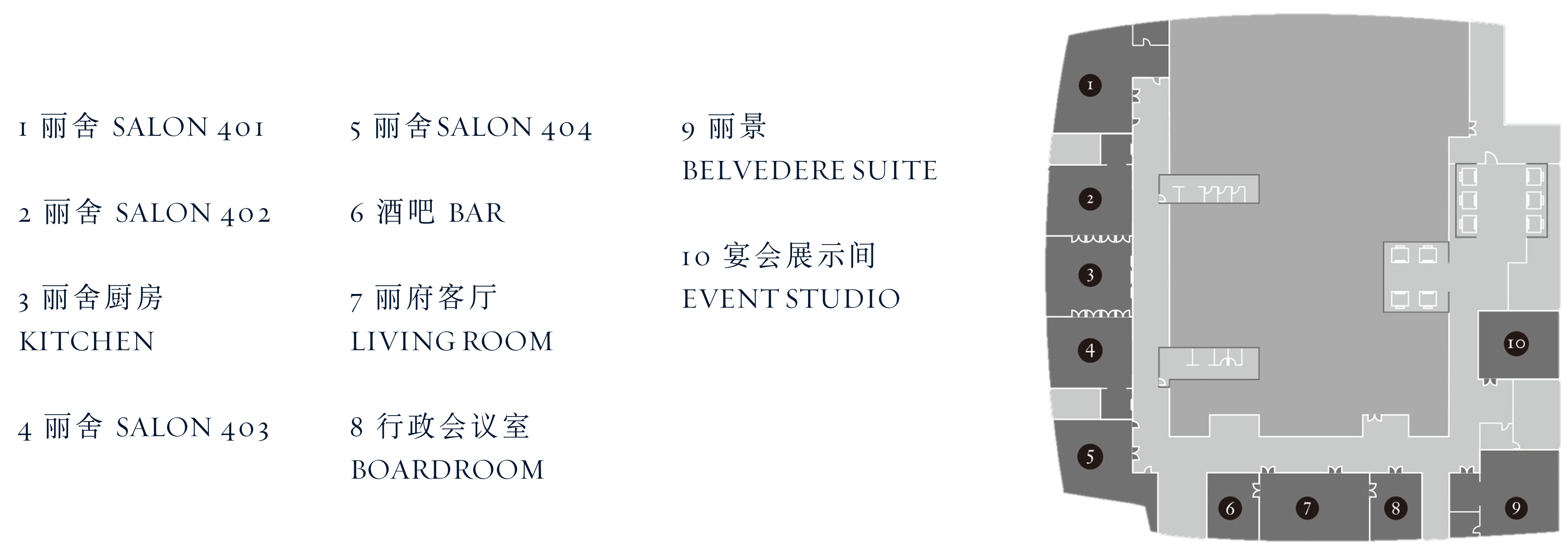 LEVEL 108 - MANSION
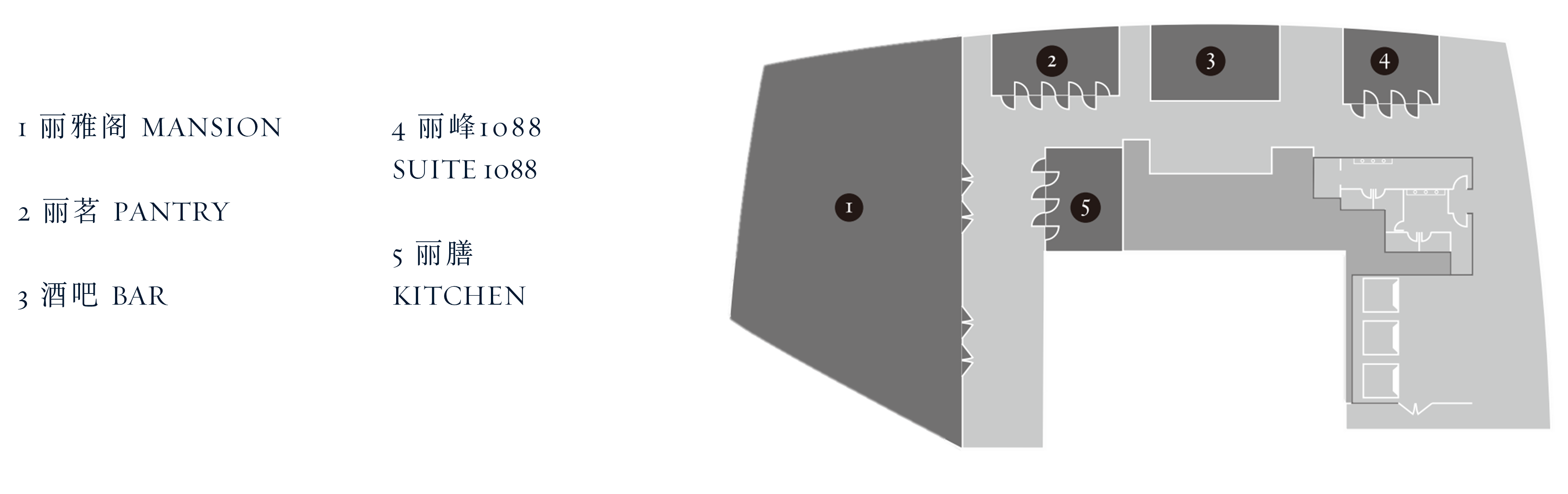 WELLNESS FACILITY
A SENSE OF WELLNESS
ASAYA ACTIVE
Spanning two light-filled floors, the holistic wellness concept soothes the body and mind with reflective, carefully crafted interiors, luxurious treatments, a state-of-the-art fitness studio, yoga classes and a tranquil indoor swimming pool.

- FITNESS STUDIO at L93
- MOVEMENT STUDIO at L93
- POOL at L94
ASAYA ACTIVE
Fitness Studio on L93
Swimming Pool on L94